El Turismo y la Propiedad Vacacional
Febrero 2024
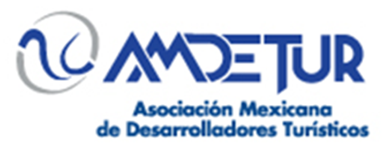 Tamaño de la Industria - Oferta
657 DESARROLLOS AFILADOS
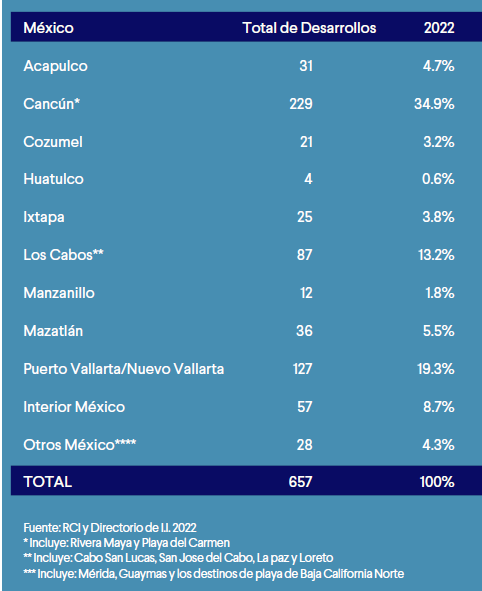 46.8% 
de la oferta total
de cuartos hoteleros de calidad
Tamaño de la Industria - Demanda
Se vendieron más de 282 mil intervalos en 2022
Valor de 5,500 millones de dólares
   772 ventas diarias
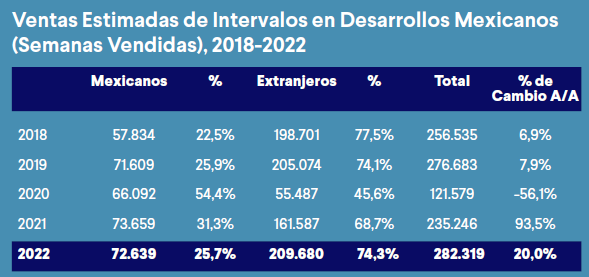 Tamaño de la Industria - Demanda
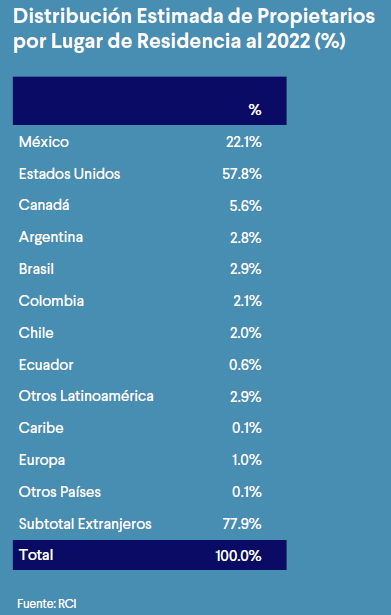 Precio promedio		US$ 19,375

Tasa cierre promedio	        24.6 %

Tasa de cancelación promedio     6.4 %

Enganche promedio	         23.7 %

Tasa de interés promedio	         12.2 %
Clasificación de Productos
Propiedad
Fraccional
Propiedad
Vacacional
Private 
Residence 
Clubs
Rentas
Vacacionales
Condo-
hoteles
Cuarto Hotelero
Propiedad
Total
Renta vacacional
Propiedades privadas normalmente unifamiliares
Alta dependencia de la tecnología
Riesgos para el consumidor y para el propietario
Rentabilidad
Barreras de entrada
Operación de la unidad 
habitacional
Regulaciones y 
reglamentos fiscales
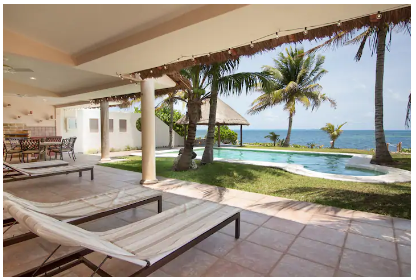 Propiedad Fraccional
El desarrollador construye y vende
Los compradores son dueños de facto en copropiedad
Régimen de propiedad en condominio
Reglamento de uso
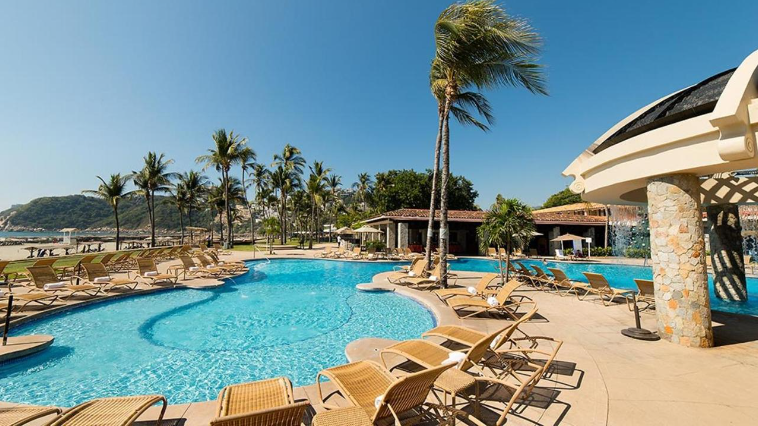 Private Residence Club
El desarrollador construye y vende
Los compradores son dueños de acciones de la compañía con intereses comunes (golf, ski, buceo, … )
Régimen de propiedad en condominio
Reglamento de uso
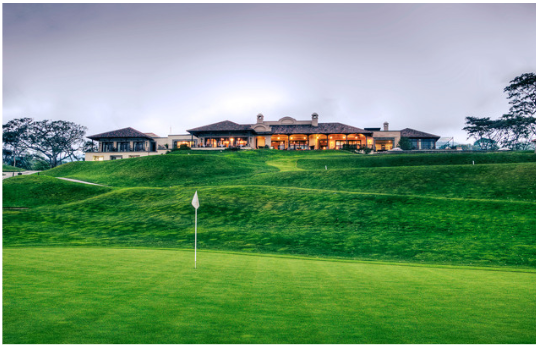 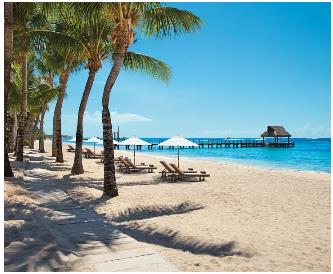 Condo Hotels
El desarrollador construye y vende
Los compradores son dueños del departamento especifico (legalmente igual que la adquisición de una unidad de tiempo completo)
El propietario y el desarrollador firman un convenio de administración y distribución de ingresos al momento de la compra
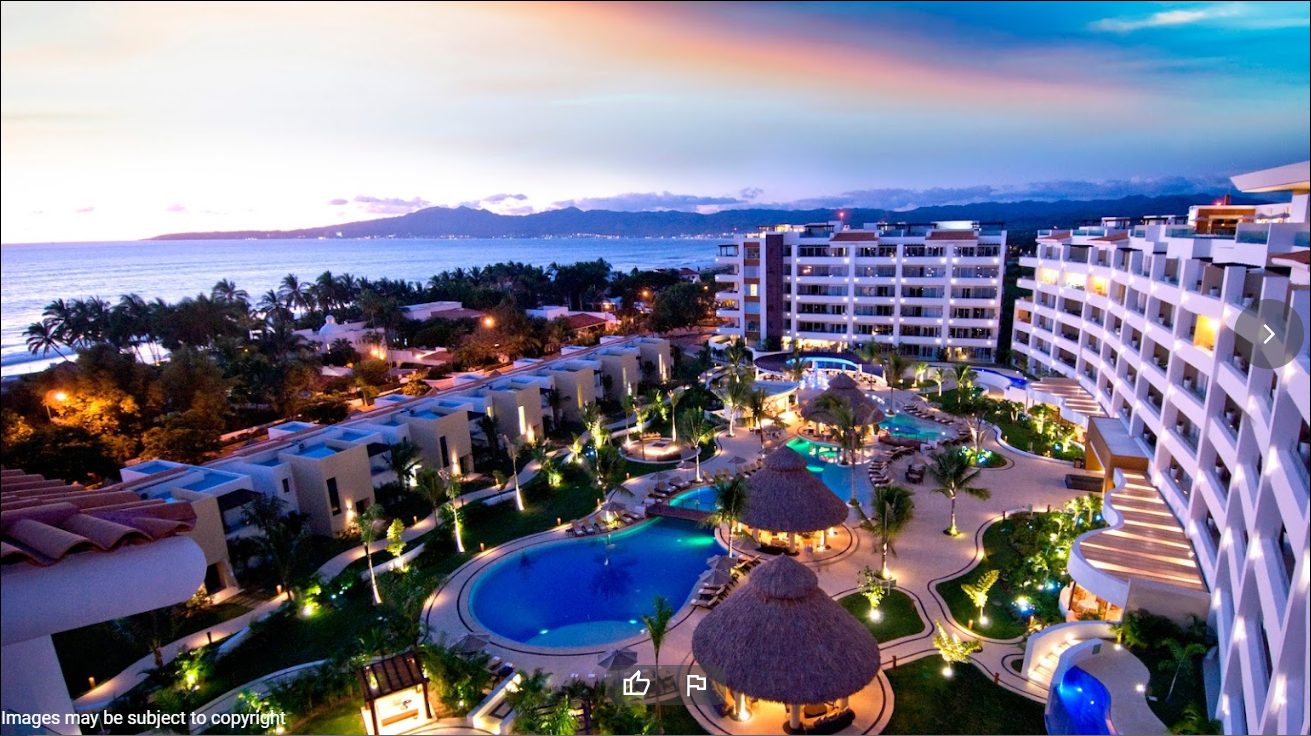 Régimen de propiedad en condominio
Reglamento de uso
Clasificación de Productos
Propiedad
Fraccional
Propiedad
Vacacional
Private 
Residence 
Clubs
Rentas
Vacacionales
Condo-
hoteles
Propiedad
Total
Cuarto Hotelero
Propiedad VacacionalTipos por estructura legal
Modelos de membresías
Familias, planeadores
Personas mayores
Personas jóvenes, espontaneos,
Milenials, dinks, familias jóvenes
Fijo-fijo
Flotantes
Multi destino
Puntos
Club de viajes
Puntos puros
Alta garantía
Baja flexibilidad
Bajo costo club
Certeza ocupación
Certeza ingresos operación
Baja garantía
Alta flexibilidad
Alto costo club
Incertidumbre ocupación
Incertidumbre ingresos op
Ubicación de desarrolladores
Fijo-fijo
flotantes
multidestino
puntos
Club de viajes
Flexibilidad
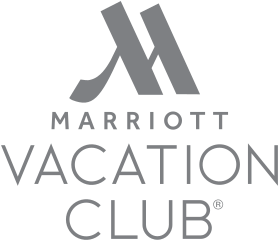 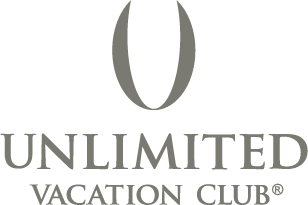 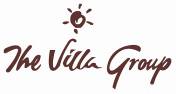 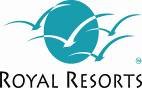 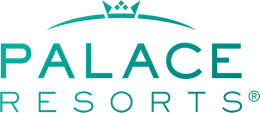 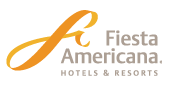 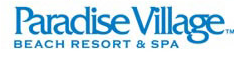 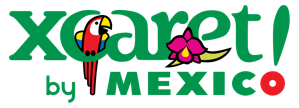 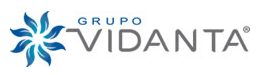 Cuota de mantenimiento
Cuotas de uso
Obligatoria
Por uso
No hay
Travel Clubs
Es un contrato tipo membresía
Son mediadores (agregadores) de beneficios y descuentos
Son responsables solidarios de sus proveedores afiliados “partners”
Suelen ser altamente flexibles
La clave de su éxito es asegurar que lo ofrecido sea entregado (disponibilidad, precios especiales, descuentos, beneficios especiales, …)
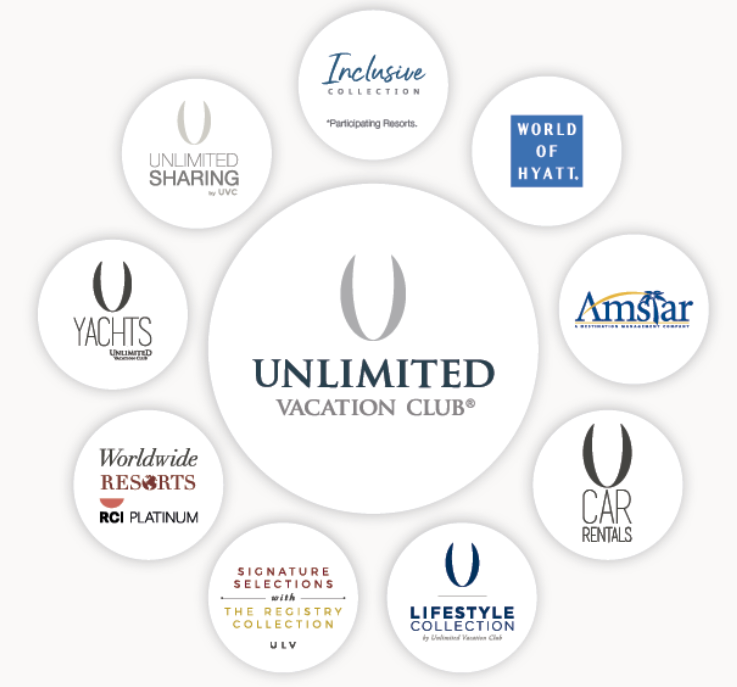 Empresas de Servicio
Generación de parejas
Intercambio
Asociaciones
Tecnología
Servicios valor agregados
Asociaciones
Cancún R.Maya; Cozumel
Los Cabos
Vallarta R. Nayarit
Acapulco Ixtapa
Mazatlán
Manzanillo
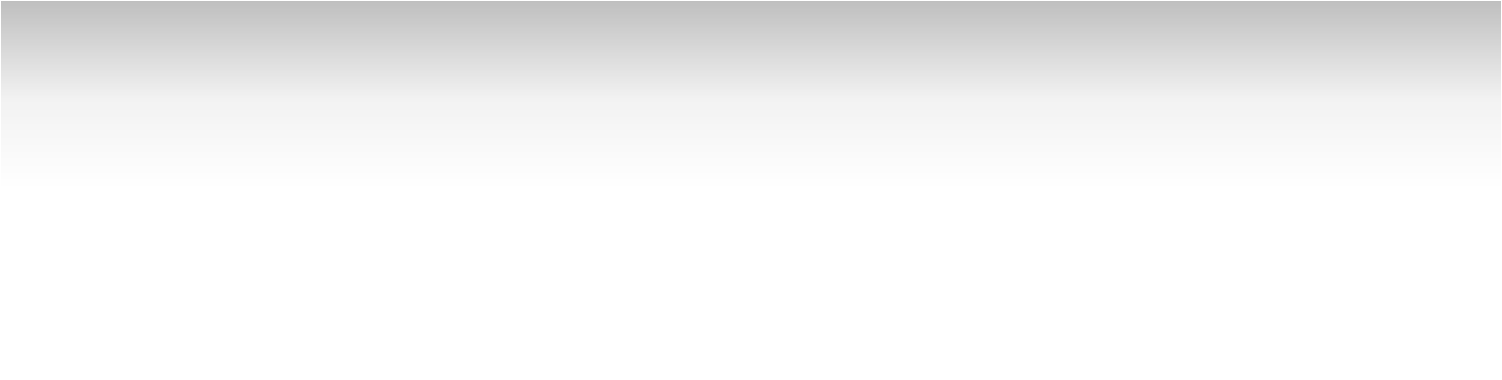 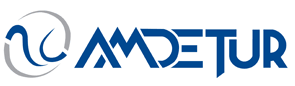 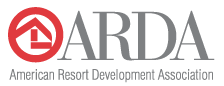 El Turismo y la Propiedad Vacacional
Febrero 2024
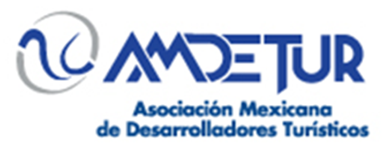